202X
蓝色多边形工作汇报PPT模板
工作总结/工作汇报/工作计划/述职报告
The user can demonstrate on a projector or computer print the presentation and make it into e used in a wider field The user can demonstrate on a projector orcomputer print the
 presentation and make it into e used in a wider field
目 录
Part 01   添加标题文字
Part 02   添加标题文字
CONTENTS
Part 03   添加标题文字
Part 04   添加标题文字
Part 05   添加标题文字
01
添加标题文字
Lorem Ipsum is simply dummy text of the printing and typesetting industry. Lorem Ipsum has been the industry's standard dummy text ever sinceLorem Ipsum is simply dummy text of the printing and typesetting industry
单击此处添加标题
详写内容……点击输入本栏的具体文字，简明扼要的说明分项内容，此为概念图解，请根据您的具体内容酌情修改。
详写内容……点击输入本栏的具体文字，简明扼要的说明分项内容，此为概念图解，请根据您的具体内容酌情修改。
详写内容……点击输入本栏的具体文字，简明扼要的说明分项内容，此为概念图解，请根据您的具体内容酌情修改。
点击输入标题内容
点击输入标题内容
点击输入标题内容
点击输入标题内容
点击输入标题内容
详写内容……点击输入本栏的具体文字，简明扼要的说明分项内容，此为概念图解，请根据您的具体内容酌情修改。
详写内容……点击输入本栏的具体文字，简明扼要的说明分项内容，此为概念图解，请根据您的具体内容酌情修改。
单击此处添加标题
02
04
05
标题文字
标题文字
标题文字
标题文字
标题文字
标题文字
单击此处添加段落文本单击此处添加段落文本
单击此处添加段落文本单击此处添加段落文本
单击此处添加段落文本单击此处添加段落文本
单击此处添加段落文本单击此处添加段落文本
单击此处添加段落文本单击此处添加段落文本
单击此处添加段落文本单击此处添加段落文本
01
03
05
单击此处添加标题
04  您的标题
输入您的文字内容
输入您的文字内容
这里输入您的文字这里输入您的文字这里输入您的文字这里输入您的文字这里输入您这里输入您的文字
01  您的标题
03  您的标题
输入您的文字内容
输入您的文字内容
输入您的文字内容
输入您的文字内容
02  您的标题
输入您的文字内容
输入您的文字内容
单击此处添加标题
04
03
OPTIONS
02
OPTIONS
01
您的内容打在这里，或通过复制您的文本后在此框中选择粘贴并选择只保留文字
您的内容打在这里，或通过复制您的文本后在此框中选择粘贴并选择只保留文字
您的内容打在这里，或复制文本在此框中粘贴.
您的内容打在这里，或复制文本在此框中粘贴.
您的内容打在这里，或通过复制您的文本后在此框中选择粘贴并选择只保留文字
您的内容打在这里，或通过复制您的文本后在此框中选择粘贴并选择只保留文字
7
单击此处添加标题
添加标题
您的内容打在这里，或者通过复制您的文本后，在此框中选择粘贴，并选择只保留文字。
02
添加标题
您的内容打在这里，或者通过复制您的文本后，在此框中选择粘贴，并选择只保留文字。
01
添加标题
您的内容打在这里，或者通过复制您的文本后，在此框中选择粘贴，并选择只保留文字。
04
添加标题
您的内容打在这里，或者通过复制您的文本后，在此框中选择粘贴，并选择只保留文字。
03
02
添加标题文字
Lorem Ipsum is simply dummy text of the printing and typesetting industry. Lorem Ipsum has been the industry's standard dummy text ever sinceLorem Ipsum is simply dummy text of the printing and typesetting industry
单击此处添加标题
01
添加标题
单击此处添加文本，单击此处添加文本
单击此处添加文本，单击此处添加文本
单击此处添加文本，单击此处添加文本
02
添加标题
单击此处添加文本，单击此处添加文本
单击此处添加文本，单击此处添加文本
单击此处添加文本，单击此处添加文本
03
添加标题
单击此处添加文本，单击此处添加文本
单击此处添加文本，单击此处添加文本
单击此处添加文本，单击此处添加文本
单击此处添加标题
01
02
03
标题文字
标题文字
标题文字
单击此处可添加文本单击此处可添加文本
单击此处可添加文本单击此处可添加文本
单击此处可添加文本单击此处可添加文本
标题文字内容
请输入内容请输入文字内容请输入内容请输入文字内容请输入内容请输入文字内容请输入内容请输入文字内容请输入内容请输入文字内容请输入内容请输入文字内容请输入内容请输入文字内容请输入内容请
单击此处添加标题
此处添加文字内容
单击此处添加文字内容   单击此处添加文字内容
单击此处添加文字内容   单击此处添加文字内容
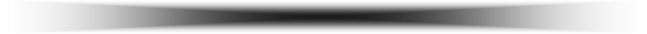 此处添加文字内容
此处添加文字内容
单击此处添加文字内容   单击此处添加文字内容
单击此处添加文字内容   单击此处添加文字内容
单击此处添加文字内容   单击此处添加文字内容
单击此处添加文字内容   单击此处添加文字内容
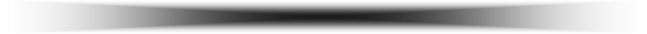 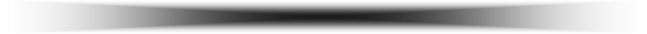 此处添加文字内容
此处添加文字内容
单击此处添加文字内容   单击此处添加文字内容
单击此处添加文字内容   单击此处添加文字内容
单击此处添加文字内容   单击此处添加文字内容
单击此处添加文字内容   单击此处添加文字内容
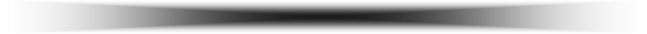 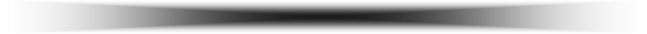 单击此处添加标题
01
这里输入您的文这里输入您的文字这里输入您的文字这里输入您的文字
我是标题
我是标题
我是标题
这里输入您的文这里输入您的文字这里输入您的文字这里输入您的文字
02
03
这里输入您的文这里输入您的文字这里输入您的文字这里输入您的文字
单击此处添加标题
单击此处添加标题
单击此处添加标题
单击此处添加标题
单击此处添加段落文本单击此处添加段落文本单击此处添加段落文本单击此处添加段落文本
单击此处添加段落文本单击此处添加段落文本单击此处添加段落文本单击此处添加段落文本
单击此处添加标题
03
添加标题文字
Lorem Ipsum is simply dummy text of the printing and typesetting industry. Lorem Ipsum has been the industry's standard dummy text ever sinceLorem Ipsum is simply dummy text of the printing and typesetting industry
单击此处添加标题
此处添加详细文本描述，建议与标题相关并符合整体语言风格,此处添加详细文本描述，建议与标题相关并符合整体语言风格，语言描述尽量简洁生动。尽量将每页幻灯片的字数控制在200字以内，据统计每页幻灯片的最好控制在5分钟之内。此处添加详细文本描述，建议与标题相关并符合整体语言风格，语言描述尽量简洁生动。尽量将每页幻灯片的字数控制在200字以内，据统计每页幻灯片的最好控制在5分钟之内。

此处添加详细文本描述，建议与标题相关并符合整体语言风格,此处添加详细文本描述，建议与标题相关并符合整体语言风格，语言描述尽量简洁生动。尽量将每页幻灯片的字数控制在200字以内，据统计每页幻灯片的最好控制在5分钟之内。此处添加详细文本描述，建议与标题相关并符合整体语言风格，语言描述尽量简洁生动。尽量将每页幻灯片的字数控制在200字以内，据统计每页幻灯片的最好控制在5分钟之内。

此处添加详细文本描述，建议与标题相关并符合整体语言风格,此处添加详细文本描述，建议与标题相关并符合整体语言风格，语言描述尽量简洁生动。尽量将每页幻灯片的字数控制在200字以内，据统计每页幻灯片的最好控制在5分钟之内。
全球化业务
此处添加详细文本描述，建议与标题相关并符合整体语言风格，语言描述尽量简洁生动。
市场规划
此处添加详细文本描述，建议与标题相关并符合整体语言风格，语言描述尽量简洁生动。
创意解决方案
此处添加详细文本描述，建议与标题相关并符合整体语言风格，语言描述尽量简洁生动。
单击此处添加标题
3000
点击添加标题
您的内容打在这里，或者通过复制您的文本后，在此框中选择粘贴，并选择只保留文字。
2000
点击添加标题
您的内容打在这里，或者通过复制您的文本后，在此框中选择粘贴，并选择只保留文字。
1500
1000
点击添加标题
您的内容打在这里，或者通过复制您的文本后，在此框中选择粘贴，并选择只保留文字。
500
标题
标题
标题
标题
标题
单击此处添加标题
添加标题
18.4
您的内容打在这里，或者通过复制您的文本后，在此框中选择粘贴，并选择只保留文字。
添加标题
7.9
您的内容打在这里，或者通过复制您的文本后，在此框中选择粘贴，并选择只保留文字。
添加标题
6.9
您的内容打在这里，或者通过复制您的文本后，在此框中选择粘贴，并选择只保留文字。
添加标题
4.1
64.8
您的内容打在这里，或者通过复制您的文本后，在此框中选择粘贴，并选择只保留文字。
添加标题
15.3
您的内容打在这里，或者通过复制您的文本后，在此框中选择粘贴，并选择只保留文字。
添加标题
12.2
您的内容打在这里，或者通过复制您的文本后，在此框中选择粘贴，并选择只保留文字。
单击此处添加标题
请在此粘贴或者输入你的文字内容
请在此粘贴或者输入你的文字内容
01
输入文本
请在此粘贴或者输入你的文字内容
请在此粘贴或者输入你的文字内容
输入文本
02
请在此粘贴或者输入你的文字内容
请在此粘贴或者输入你的文字内容
03
输入文本
请在此粘贴或者输入你的文字内容
请在此粘贴或者输入你的文字内容
输入文本
04
请在此粘贴或者输入你的文字内容
请在此粘贴或者输入你的文字内容
输入文本
05
04
添加标题文字
Lorem Ipsum is simply dummy text of the printing and typesetting industry. Lorem Ipsum has been the industry's standard dummy text ever sinceLorem Ipsum is simply dummy text of the printing and typesetting industry
单击此处添加标题
86%
4项
500万
3件
单击此处添加段落文本
单击此处添加段落文本
单击此处添加段落文本
单击此处添加段落文本
单击此处添加段落文本
单击此处添加段落文本
单击此处添加段落文本
单击此处添加段落文本
单击此处添加段落文本
单击此处添加段落文本
单击此处添加段落文本
单击此处添加段落文本
单击此处添加段落文本
单击此处添加段落文本
单击此处添加段落文本
单击此处添加段落文本
计划完成情况
大事件
获奖
销售额
单击此处添加标题
添加标题
添加标题
您的内容打在这里，或通过复制您的文本后在此框中选择粘贴并选择只保留文字
添加标题
添加标题
添加标题
您的内容打在这里，或通过复制您的文本后在此框中选择粘贴并选择只保留文字
添加标题
添加标题
添加描述
添加描述
添加描述
单击此处添加标题
在此录入上述图表的综合分析说明，在此录入上述图表的综合分析说明。
在此录入上述图表的综合分析说明，在此录入上述图表的综合分析说明。
在此录入上述图表的综合分析说明，在此录入上述图表的综合分析说明。
30%
50%
添加内容
70%
添加内容
添加内容
单击此处添加标题
01
02
03
04
添加副标题
添加副标题
添加副标题
添加副标题
此处添加详细文本描述，建议与标题相关并符合整体语言风格，语言描述尽量简洁生动。
此处添加详细文本描述，建议与标题相关并符合整体语言风格，语言描述尽量简洁生动。
此处添加详细文本描述，建议与标题相关并符合整体语言风格，语言描述尽量简洁生动。
此处添加详细文本描述，建议与标题相关并符合整体语言风格，语言描述尽量简洁生动。
05
添加标题文字
Lorem Ipsum is simply dummy text of the printing and typesetting industry. Lorem Ipsum has been the industry's standard dummy text ever sinceLorem Ipsum is simply dummy text of the printing and typesetting industry
单击此处添加标题
此处添加详细文本描述，建议与标题相关并符合整体语言风格，语言描述尽量简洁生动。尽量将每页幻灯片的字数控制在200字以内，据统计每页幻灯片的最好控制在5分钟之内。此处添加详细文本描述，建议与标题相关并符合整体语言风格，语言描述尽量简洁生动。尽量将每页幻灯片的字数控制在200字以内，据统计每页幻灯片的最好控制在5分钟之内。
单击此处添加标题
添加副标题
添加副标题
添加副标题
添加副标题
添加副标题
添加副标题
01
04
此处添加详细文本描述，建议与标题相关并符合整体语言风格，语言描述尽量简洁生动。
此处添加详细文本描述，建议与标题相关并符合整体语言风格，语言描述尽量简洁生动。
此处添加详细文本描述，建议与标题相关并符合整体语言风格，语言描述尽量简洁生动。
此处添加详细文本描述，建议与标题相关并符合整体语言风格，语言描述尽量简洁生动。
此处添加详细文本描述，建议与标题相关并符合整体语言风格，语言描述尽量简洁生动。
此处添加详细文本描述，建议与标题相关并符合整体语言风格，语言描述尽量简洁生动。
02
05
03
06
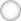 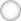 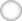 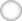 单击此处添加标题
对时间节点的把握正确
对市场的增长趋势正确
对入市的操作方式正确
对商品卖点的把握正确
单击此处添加段落文本单击此处添加段落文本单击此处添加段落文本单击此处添加段落文本单击此处添加段落文本
单击此处添加段落文本单击此处添加段落文本单击此处添加段落文本单击此处添加段落文本单击此处添加段落文本
单击此处添加段落文本单击此处添加段落文本单击此处添加段落文本单击此处添加段落文本单击此处添加段落文本
单击此处添加段落文本单击此处添加段落文本单击此处添加段落文本单击此处添加段落文本单击此处添加段落文本
单击此处添加标题
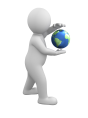 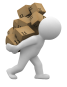 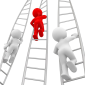 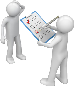 资金保障
把握市场
竞争机制
督导措施
单击此处添加文本，单击此处添加文本
单击此处添加文本，单击此处添加文本
单击此处添加文本，单击此处添加文本
单击此处添加文本，单击此处添加文本
单击此处添加文本，单击此处添加文本
单击此处添加文本，单击此处添加文本
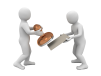 政策支持
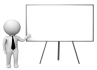 人员培训
单击此处添加文本，单击此处添加文本
单击此处添加文本，单击此处添加文本
单击此处添加文本，单击此处添加文本
单击此处添加文本，单击此处添加文本
单击此处添加文本，单击此处添加文本
单击此处添加文本，单击此处添加文本
202X
感谢您的耐心观看
动态PPT/框架完整/精美大气/可以编辑
The user can demonstrate on a projector or computer print the presentation and make it into e used in a wider field The user can demonstrate on a projector orcomputer print the
 presentation and make it into e used in a wider field